คำประกาศคณะกรรมการควบคุมมลพิษ
เรื่อง วิธีการตรวจวัดค่าความทึบแสงของเขม่าควันจากปล่องปล่อยทิ้งอากาศเสียของเตาเผามูลฝอยติดเชื้อ ด้วยแผนภูมิเขม่าควันของริงเกิลมานน์





ประกาศในราชกิจจานุเบกษา 6 พฤษภาคม 2564
1
www.aimconsultant.com
สรุปสาระสำคัญ
ในประกาศนี้
“ค่าความทึบแสง” หมายความว่า จำนวนร้อยละของแสงที่ไม่สามารถส่องผ่านเขม่าควันจากปล่องปล่อยทิ้งอากาศเสียของเตาเผามูลฝอยติดเชื้อ 
“แผนภูมิเขม่าควันของริงเกิลมานน์” หมายความว่า แผนภูมิที่แสดงค่าความทึบแสงในระดับต่าง ๆ ที่ใช้เปรียบเทียบเพื่อหาค่าความทึบแสงของเขม่าควันที่เกิดขึ้นจริง
2
www.aimconsultant.com
สรุปสาระสำคัญ
ให้แผนภูมิเขม่าควันของริงเกิลมานน์มีลักษณะเป็นรูปวงกลม ขนาดเส้นผ่านศูนย์กลาง 112 มิลลิเมตร บนกระดาษสีขาว ผิวเรียบ ขนาดกว้าง 154.5 มิลลิเมตร และยาว 224.5 มิลลิเมตร ที่มีค่าการสะท้อนแสงเทียบเท่า (Reflectance Equivalency) กับผงแมกนีเซียมออกไซด์ (MgO)หรือผงแบเรียมซัลเฟต (BaSO4) ชนิดเกรดสารเคมี (Reagent Grade) เจาะช่องเป็นรูปวงกลมตรงจุดศูนย์กลางของแผนภูมิ ขนาดเส้นผ่านศูนย์กลาง 12 มิลลิเมตร และให้แบ่งรูปวงกลมของแผนภูมิออกเป็น 10 ช่องเท่าๆ กัน โดยแต่ละช่องต้องมีระดับค่าความทึบแสงที่แตกต่างกัน ตั้งแต่ค่าความทึบแสงเท่ากับ ร้อยละ 5, 10, 15, 20, 25, 30, 40, 60, 80 และ 100 ตามลำดับ ดังตัวอย่างภาพ
           ให้ระบุวัน เดือน ปีที่ผลิตและวันหมดอายุไว้บนแผนภูมิเขม่าควันของริงเกิลมานน์
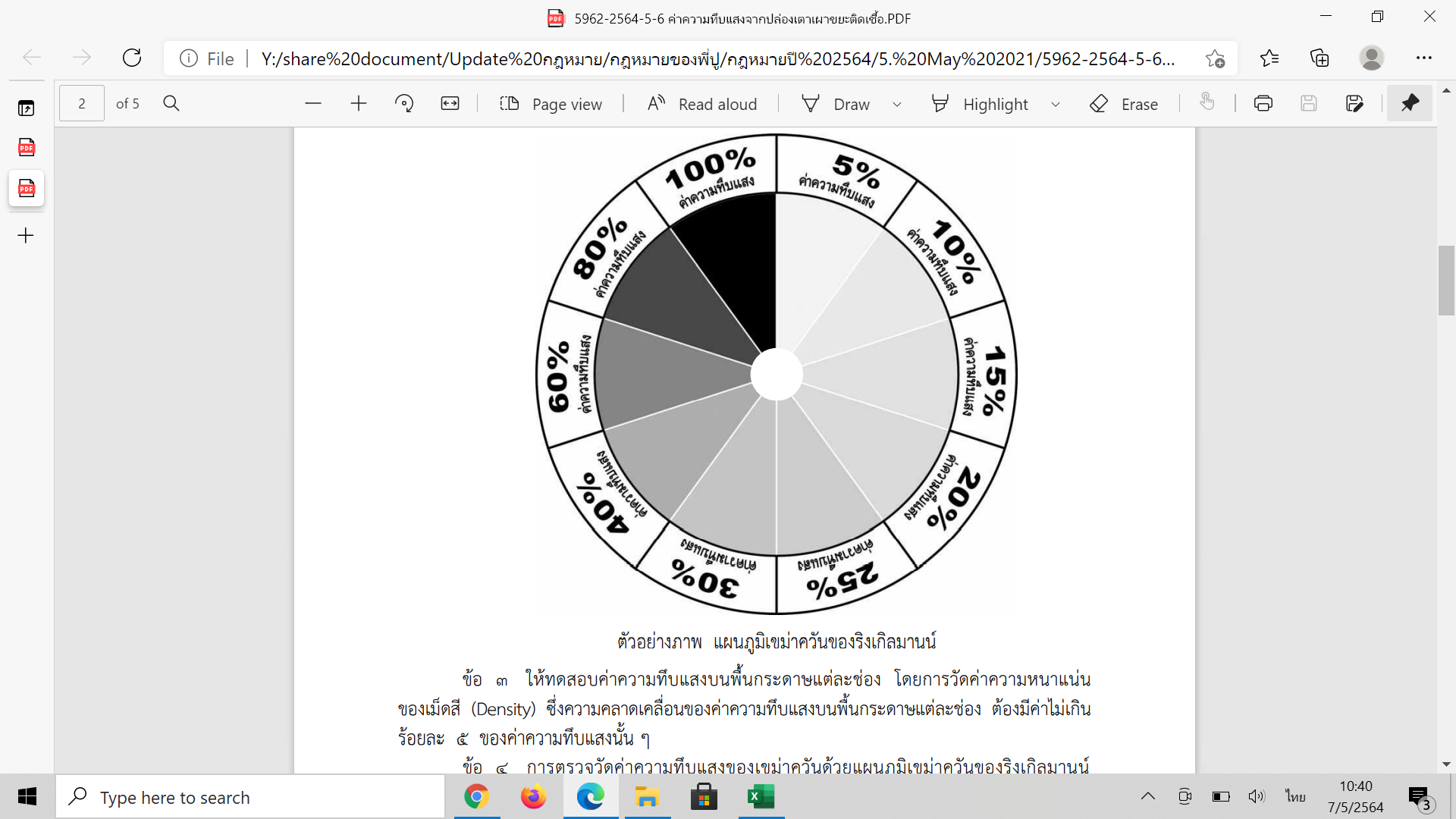 3
www.aimconsultant.com
สรุปสาระสำคัญ
ให้ทดสอบค่าความทึบแสงบนพื้นกระดาษแต่ละช่อง โดยการวัดค่าความหนาแน่นของเม็ดสี (Density) ซึ่งความคลาดเคลื่อนของค่าความทึบแสงบนพื้นกระดาษแต่ละช่อง ต้องมีค่าไม่เกินร้อยละ 5 ของค่าความทึบแสงนั้น ๆ
4
www.aimconsultant.com
สรุปสาระสำคัญ
การตรวจวัดค่าความทึบแสงของเขม่าควันด้วยแผนภูมิเขม่าควันของริงเกิลมานน์ ให้ดำเนินการตามขั้นตอน ดังต่อไปนี้
4.1 ให้มีผู้ทำการตรวจวัด 2 คน ในการตรวจวัดแต่ละครั้ง โดยตรวจวัดไปพร้อม ๆ กัน
4.2 ให้ผู้ตรวจวัดสังเกตสีของท้องฟ้าก่อนที่จะตรวจวัดว่าในบริเวณดังกล่าวมีแสงสว่างเพียงพอหรือไม่ โดยสังเกตจากสีกลุ่มควันและสีของฉากหลังที่ตัดกัน (Contrasting background) ถ้าแสงสว่างไม่เพียงพอหรือมีฝนตก ให้ยกเลิกการตรวจวัด
4.3 ให้ผู้ตรวจวัดยืนห่างจากปล่องปล่อยทิ้งอากาศเสียของเตาเผามูลฝอยติดเชื้อไม่น้อยกว่า 3 เท่าของระยะความสูงจากระดับตำแหน่งที่ผู้ตรวจวัดยืนจนถึงระดับปากปล่อง แต่ไม่เกิน 400 เมตร และอยู่ในทิศที่ตั้งฉากกับการเคลื่อนที่ของกลุ่มควัน โดยให้ดวงอาทิตย์อยู่ด้านหลังของผู้ตรวจวัด
5
www.aimconsultant.com
สรุปสาระสำคัญ
4.4 ให้ผู้ตรวจวัดถือแผนภูมิไว้ในระดับสายตาและมองเขม่าควันผ่านช่องตรงกลางของแผนภูมิเขม่าควันของริงเกิลมานน์
4.5 ให้ผู้ตรวจวัดสังเกตความทึบแสงของเขม่าควันตรงจุดที่กลุ่มควันมีความหนาแน่นมากที่สุดและไม่มีการควบแน่นของไอน้ำ เปรียบเทียบกับค่าความทึบแสงของแผนภูมิเขม่าควันของริงเกิลมานน์ เพื่อหาค่าความทึบแสงที่ใกล้เคียงกับความทึบแสงของกลุ่มเขม่าควันที่เกิดขึ้นจริง และบันทึกผลการตรวจวัด ทุก ๆ 15 วินาที จนกระทั่งครบ 15 นาที ลงในแบบบันทึกผลการตรวจวัดค่าความทึบแสงของเขม่าควันจากปล่องปล่อยทิ้งอากาศเสียของเตาเผามูลฝอยติดเชื้อ
6
www.aimconsultant.com
สรุปสาระสำคัญ
การคำนวณและการเปรียบเทียบค่าความทึบแสง ให้ดำเนินการตามขั้นตอน ดังต่อไปนี้
5.1 ให้ผู้ตรวจวัดแต่ละคน รวมค่าความทึบแสงที่จดบันทึกไว้ตามข้อ 4.5 
แล้วหารด้วยจำนวนครั้งทั้งหมดที่จดบันทึก ผลลัพธ์เป็นค่าความทึบแสงของผู้ตรวจวัดแต่ละคน มีหน่วยเป็นร้อยละ 
5.2 ให้นำค่าความทึบแสงของผู้ตรวจวัดแต่ละคนตาม 5.1 มาเปรียบเทียบกัน 
หากผลการเปรียบเทียบแตกต่างกันเกินกว่า 3 ให้ทำการตรวจวัดใหม่ ถ้าผลการเปรียบเทียบแตกต่างกันไม่เกินกว่า 3 ให้นำค่าความทึบแสงของผู้ตรวจวัดแต่ละคนมารวมกันแล้วหารด้วย 2 ผลลัพธ์เป็นค่าความทึบแสงของเขม่าควันจากปล่องปล่อยทิ้งอากาศเสียของเตาเผามูลฝอยติดเชื้อ
7
www.aimconsultant.com
สรุปสาระสำคัญ
แบบบันทึกผลการตรวจวัดค่าความทึบแสง และแบบสรุปผลการตรวจวัดค่าความทึบแสงของเขม่าควันจากปล่องปล่อยทิ้งอากาศเสียของเตาเผามูลฝอยติดเชื้อ ให้เป็นไปตามแบบแนบท้ายประกาศนี้
8
www.aimconsultant.com
ติดต่อเรา
บริษัท เอไอเอ็ม คอนซัลแตนท์ จำกัด
324/11 ถนนมาเจริญ แขวงหนองค้างพลู
เขตหนองแขม กทม. 10160  
Tel. 02-489-2500-1
www.aimconsultant.com  
Email: marketing@aimconsultant.com
9